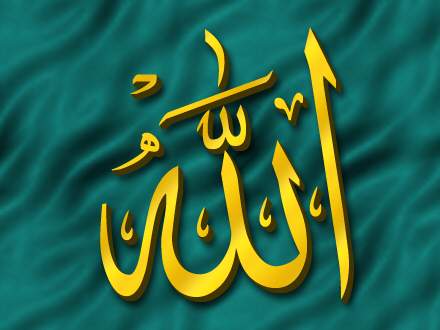 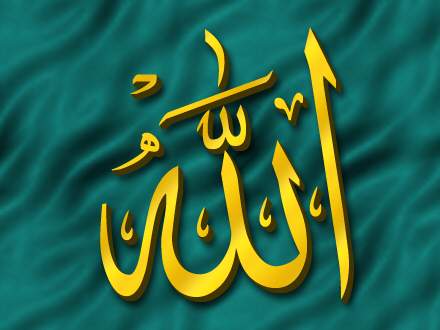 التعريف بسورة
الأعراف
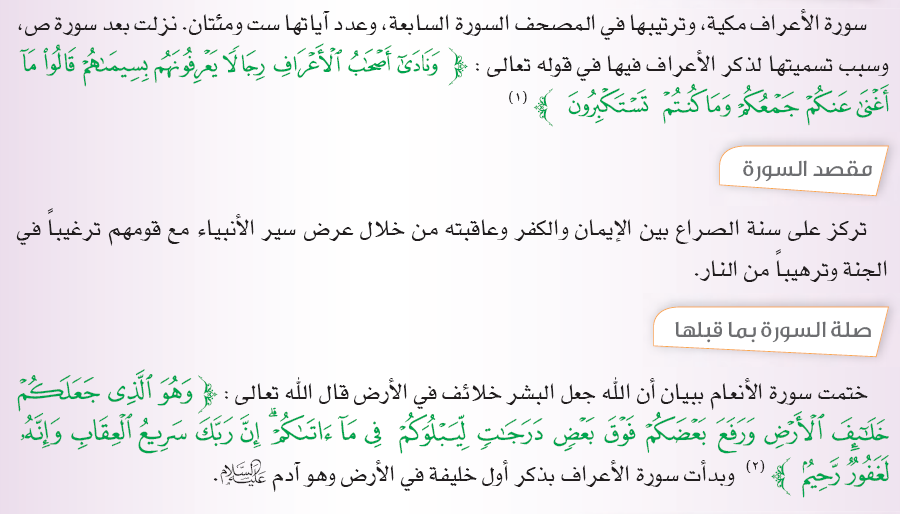 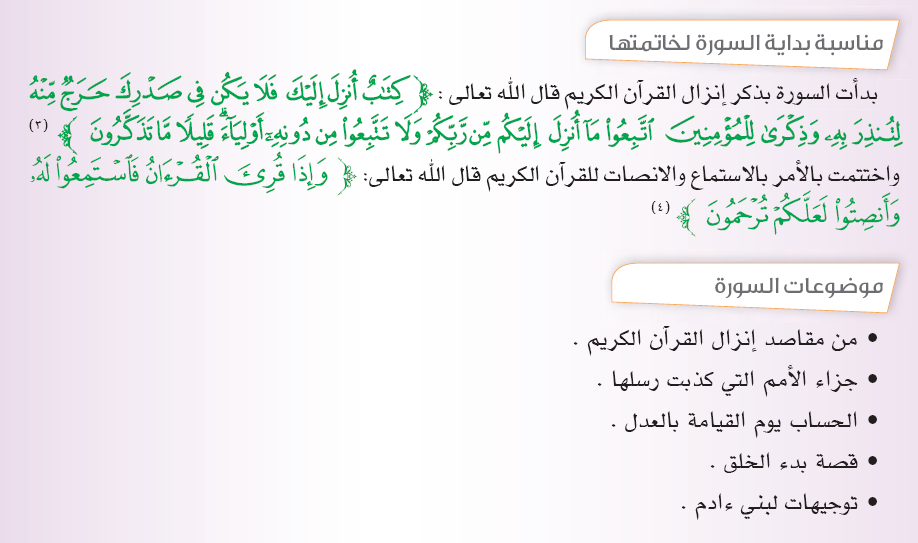 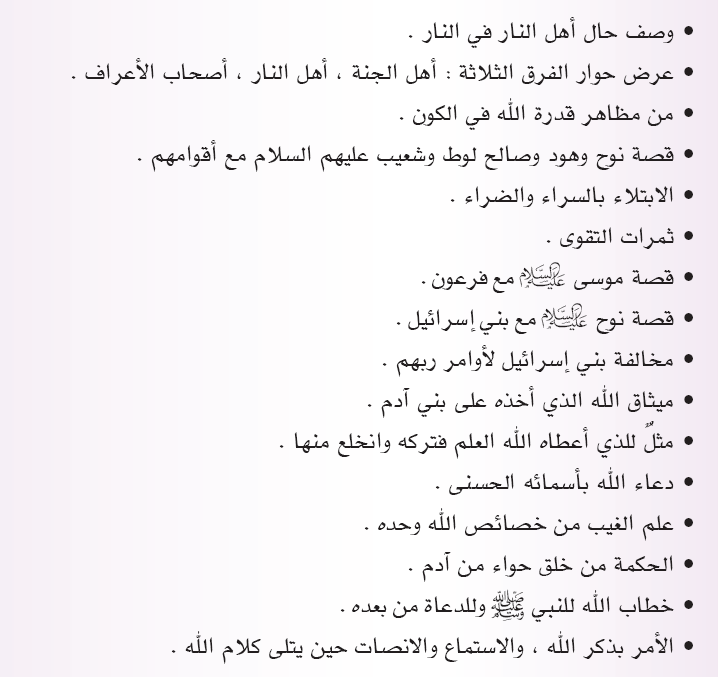